The Heir From Calcuttaby Robert Shtilmark
Russian-English Translation Capstone
Mariam Harutyunyan
AUA BEC Class of 2019
The Heir From Calcutta
An intriguing adventure novel published in 1958
XVIII century Britain
Pirates and Nobility 
Translated to Armenian in 1966
Never translated to English before
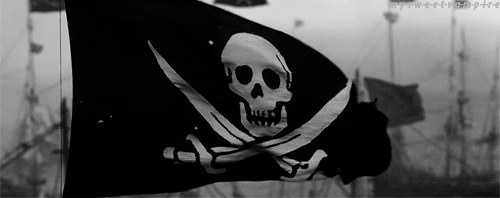 The creation story
The novel was written in 1950-1951 in a gulag camp 
Shtilmark began writing it at the request of the camp senior outfitter Vasily Vasilevsky in exchange for an exemption from common work
Vasilevsky hoped to send the novel to Stalin and get amnesty for it
But his plans failed, since Shtilmark ciphered the phrase “false writer, thief, plagiarist” in the text of the novel, meaning Vasilevsky, and in 1959 he successfully proved in court that he is the only and true author of the book
Creative goals
Unique literary treasure
Deserves to be known to the entire world
Making the book accessible to English speaking readers
Ultimate Goal – Recreate the same impression the book would give in English
Literature Review
Philosophy and Translation Theories of

Lawrence Venuti
Walter Benjamin 
Antoine Berman
Friedrich Schleiermacher
Methodology
Target – Translating first two chapters
Idioms and spellings – British English 
Technique of translation – Foreignization: challenging the target language for the sake of preserving the originality of the text
Prioritizing – Author’s style and the originality of the text
Thank You!